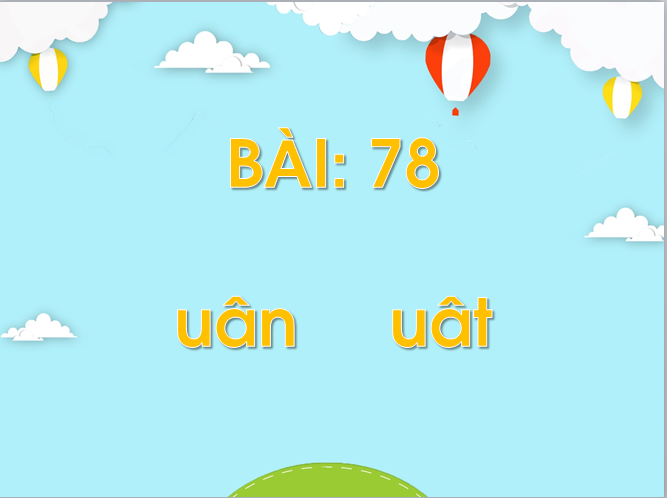 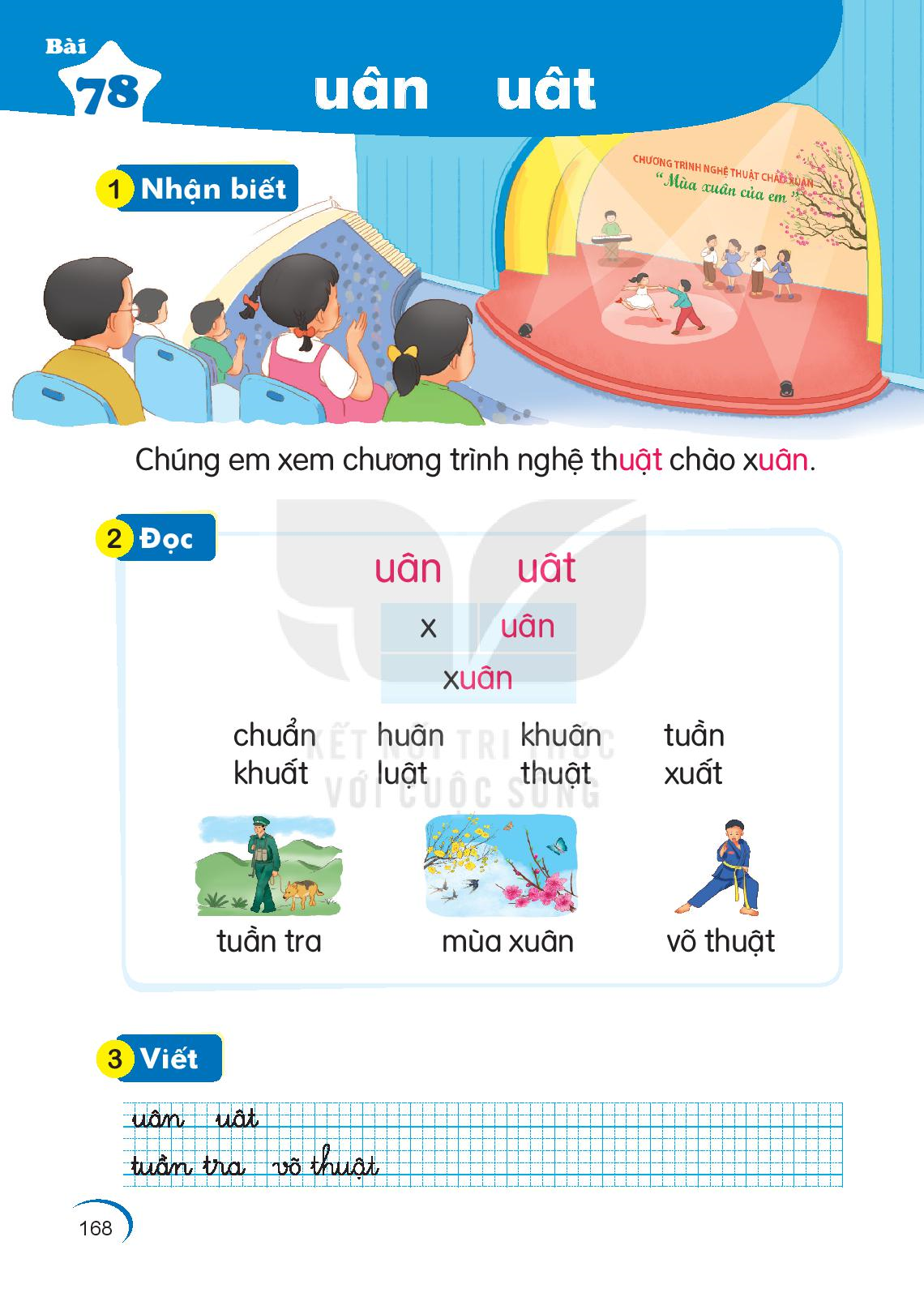 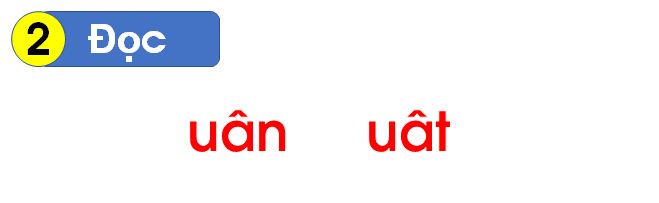 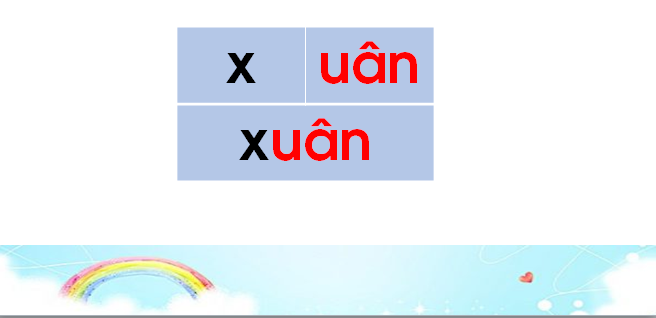 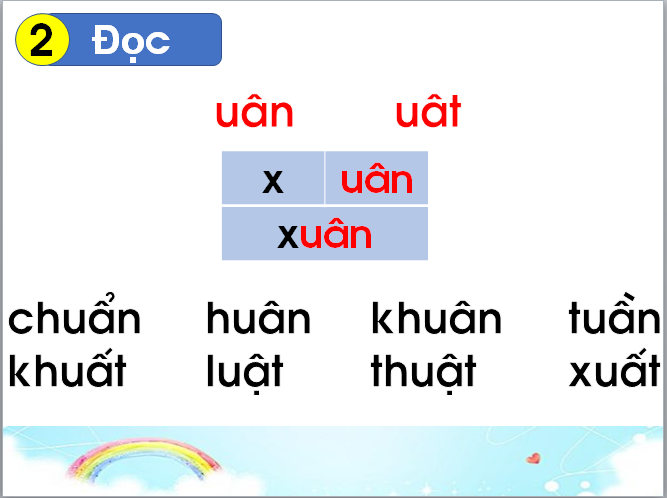 3
ViÕt
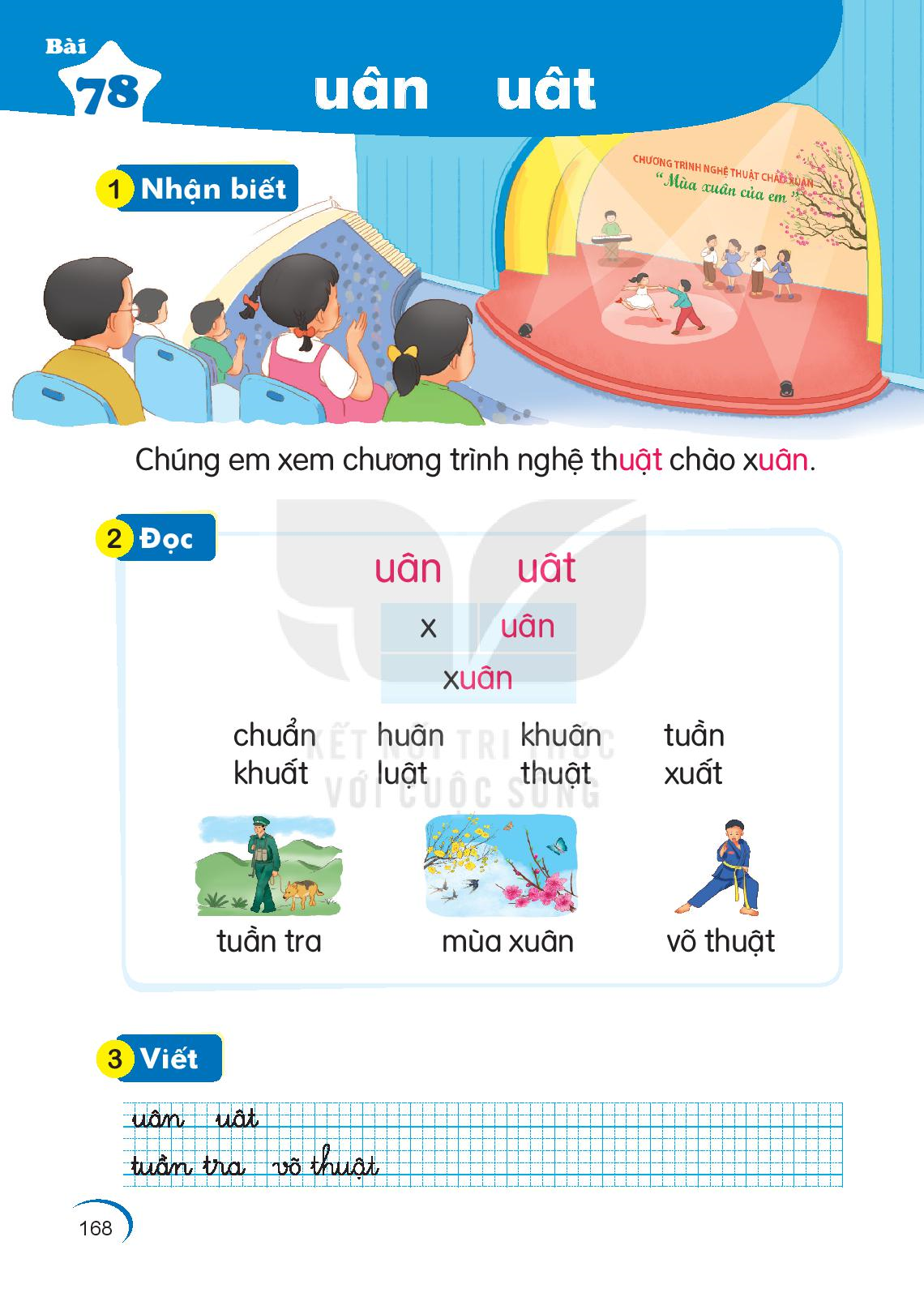 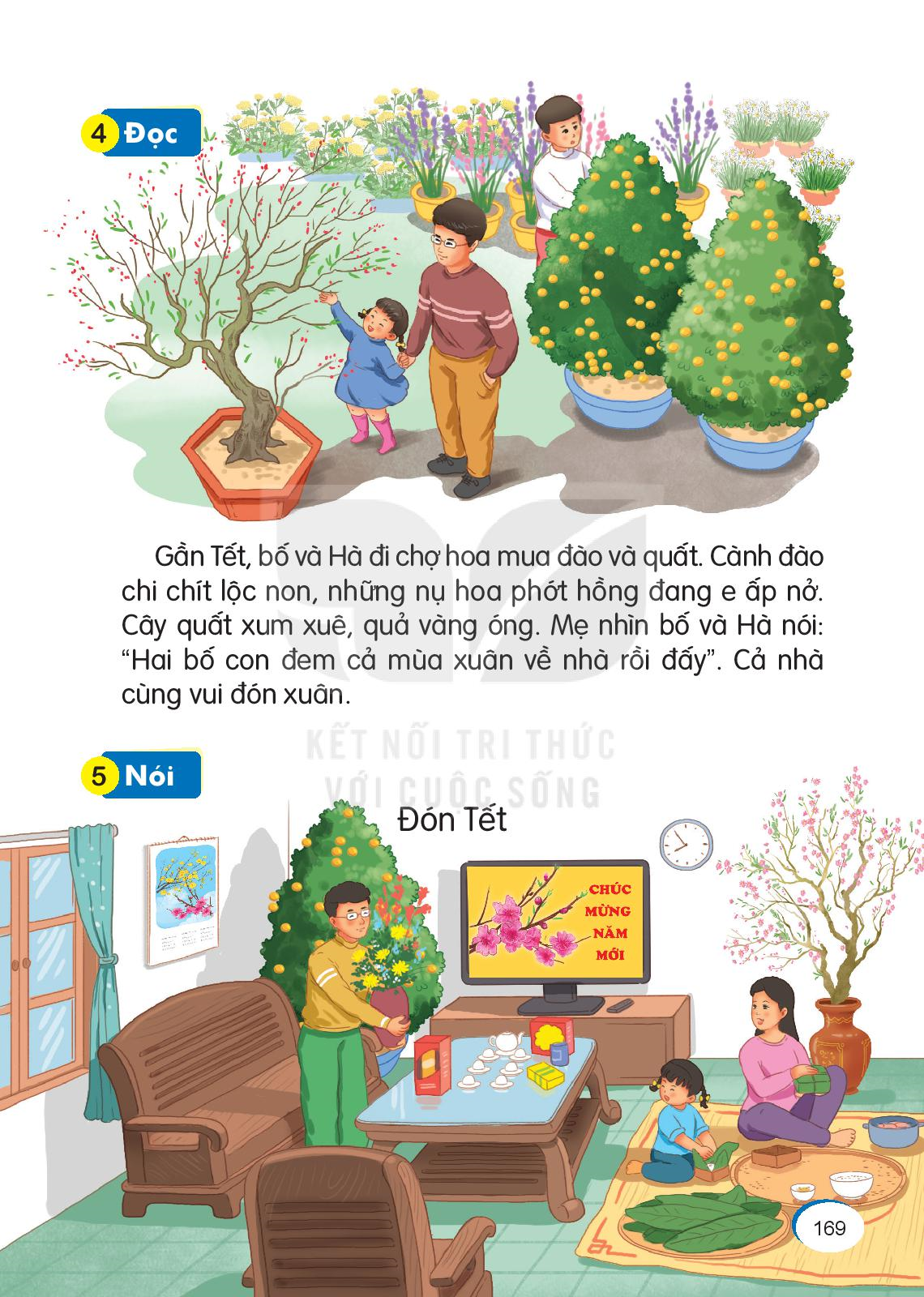 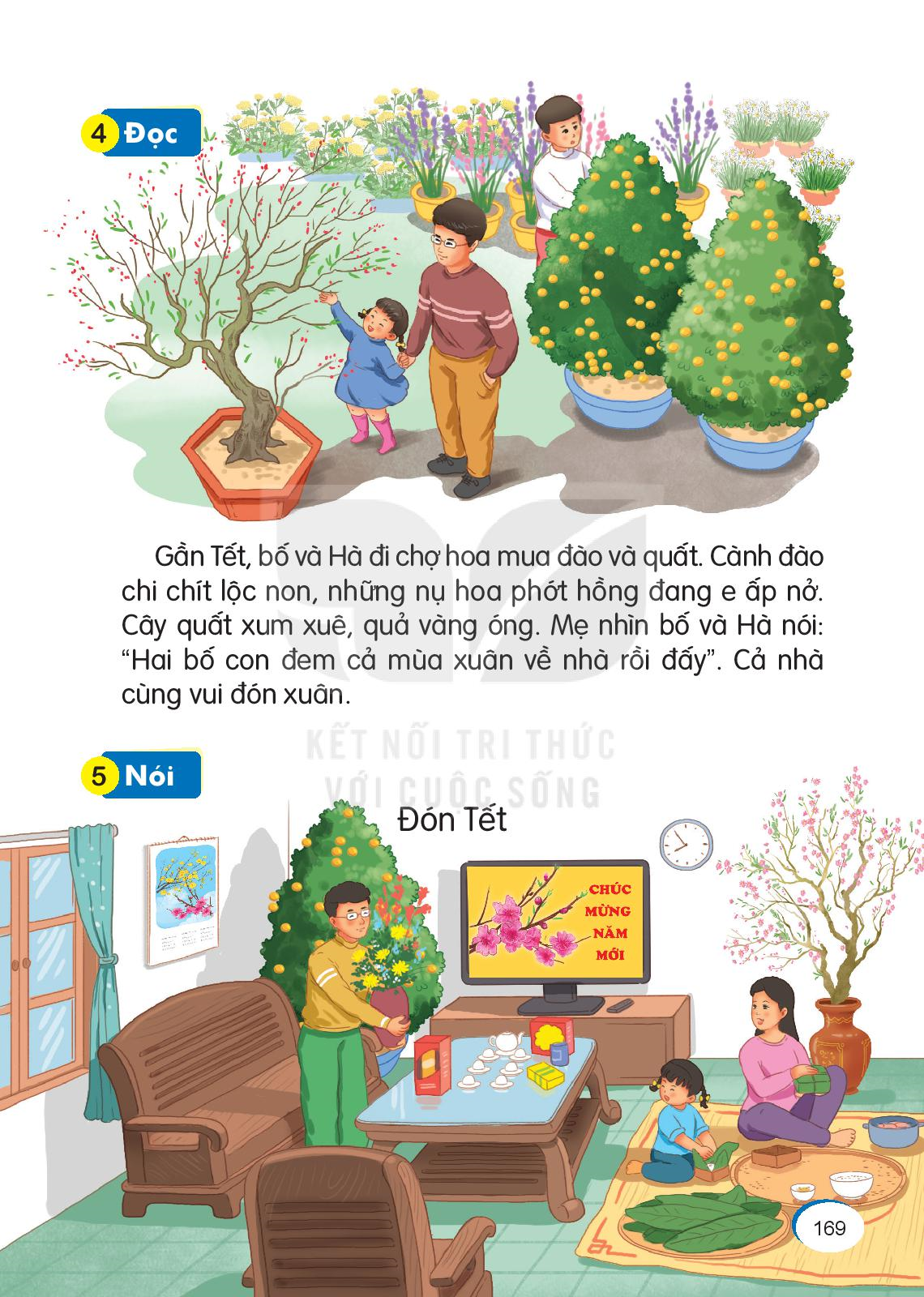 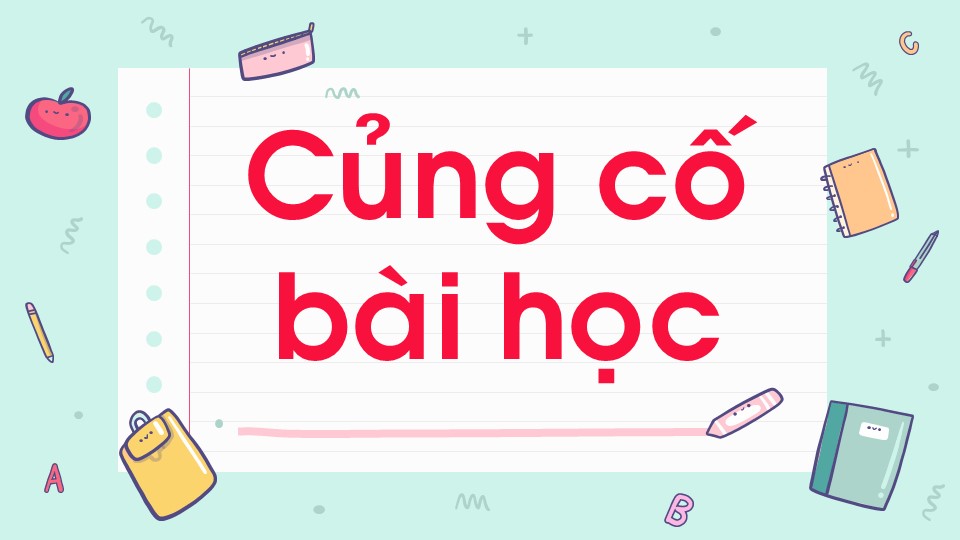 Chân thành cảm ơn 
các em
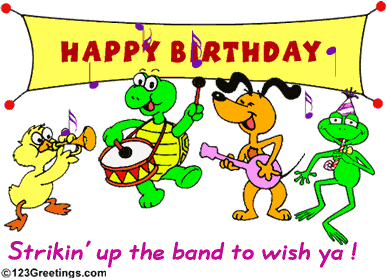